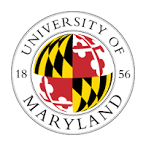 A Atmospheric Correction Update and ACIX Status
Eric Vermote et al.
NASA Goddard Space Flight Center Code 619

Eric.f.vermote@nasa.gov
LCLUC Spring Meeting, April 12-14, Hilton, Rockville, MD
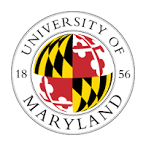 Landsat8/OLI and Sentinel 2 Surface Reflectance is largely based on MODIS C6 (LaSRC)
Algorithm reference for L8: Vermote E., Justice C., Claverie M.,  Franch B., (2016) “Preliminary analysis of the performance of the Landsat 8/OLI land surface reflectance product", Remote Sensing of Environment, 185,46-56.
The MODIS Collection 6 AC algorithm relies on
 the use of very accurate (better than 1%) vector radiative  transfer modeling of the coupled atmosphere-surface system (6S)
 the inversion of key atmospheric parameters
Aerosols are processed from OLI/Sentinel 2 images
Water vapor and ozone from daily MODIS product.
Home page: http://modis-sr.ltdri.org
LCLUC Spring Meeting, April 12-14, Hilton, Rockville, MD
Ancillary (Ozone, Water Vapor, DEM)
OLI SR 7 Bands
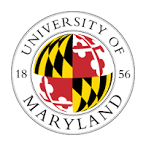 Landsat8/OLI and Sentinel 2 Surface Reflectance is largely based on MODIS C6
OLI Atmospheric correction
AOT Map
OLI TOA 7 Bands
Flowchart of the Landsat 8 (and Sentinel 2) atmospheric correction scheme
Vermote E.F., Justice C., Claverie M. and Franch B., “Preliminary analysis of the performance of the Landsat 8/OLI land surface reflectance product” Remote Sensing of Environment. In Press.
LCLUC Spring Meeting, April 12-14, Hilton, Rockville, MD
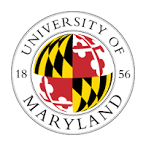 Landsat8/OLI and Sentinel 2 atmospheric correction
Reading Inputs, LUT and Ancillary data
rsurf determined (*) using ratm, Tatm and Satm 
from LUT assuming AOT, Aerosol model and knowing pressure, altitude, water vapor, ozone…
Using the relationship between the blue surface reflectance (490 nm) and the red surface reflectance (665 nm) known from MODIS, we are able to retrieve the AOT.
 
We loop the AOT until (rsurf blue / rsurf red)MSI =  (rsurf blue / rsurf red)MODIS
Aerosol
Opt. Thick. 
and
Aerosol model
for each pixel
The retrieved AOT is used to compute 
the surface reflectance at 443 and 2190 nm. 
The aerosol model is then derived by minimizing the residual.
with
Computation of surface reflectances 
for all channels
rsurf determined (*) using ratm, Tatm and Satm from LUT knowing AOT, Aerosol model, pressure, altitude, water vapor, ozone…
Surface reflectance
for each pixel
and
each band
LCLUC Spring Meeting, April 12-14, Hilton, Rockville, MD
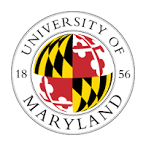 CURRENT STATUS
Atmospheric correction algorithm
L8 surface reflectance product (V3) available and validated satisfactorily
Sentinel 2 atmospheric correction algorithm (V2) developed and implemented (preliminary validation through ACIX , cloud mask needs to be implemented)
LCLUC Spring Meeting, April 12-14, Hilton, Rockville, MD
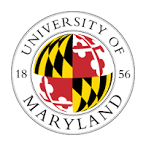 Methodology for evaluating the performance of Landsat8/Sentinel2
Subsets of Level 1B data processed using the standard surface reflectance algorithm
comparison
Reference data set
Atmospherically corrected TOA reflectances derived from Level 1B subsets
AERONET measurements
(τaer, H2O, particle distribution
Refractive indices,sphericity)
Vector 6S
LCLUC Spring Meeting, April 12-14, Hilton, Rockville, MD
Evaluation of the performance of Landsat8
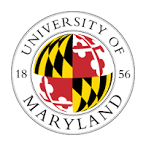 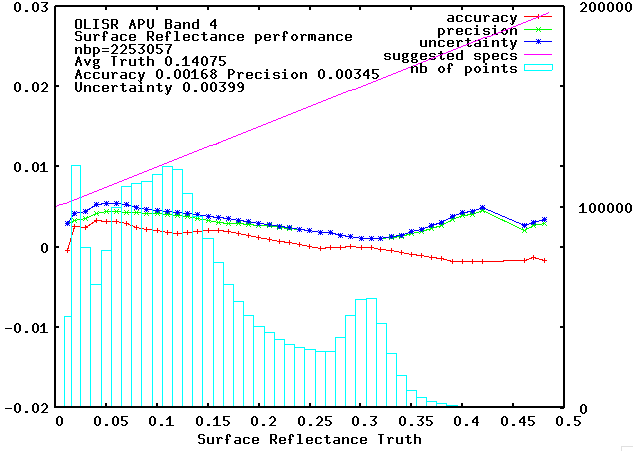 The “preliminary” analysis of OLI SR performance in the red band over AERONET  is very similar to MODIS Collection 6
LCLUC Spring Meeting, April 12-14, Hilton, Rockville, MD
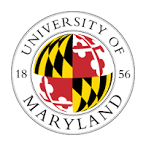 This is confirmed by comparison with MODIS
LCLUC Spring Meeting, April 12-14, Hilton, Rockville, MD
ACIX: CEOS-WGCV Atmospheric Correction Inter-comparison Exercise
(ESA/NASA/UMD)
The exercise aims to bring together available AC processors (actually 14 processors including SEN2COR, MACCS, L8-S2-6SAC, …) to generate the corresponding SR products. 

The input data will be Landsat-8 and Sentinel-2 imagery of various test sites, i.e. coastal, agricultural, forest, snow/artic areas and deserts.
Objectives
    To better understand uncertainties and issues on L8 and S2 AC products 
    To propose further improvements of the future AC schemes
* 1st Workshop in June 21st-22nd @ University of Maryland (by invitation): to elaborate concepts, protocols and guidelines for the inter-comparison and validation of SR products

2nd workshop in April 11-12 2017: to report and discuss intercomparison results
https://earth.esa.int/web/sppa/meetings-workshops/acix
International Meeting on Land Use and Emissions in S/SE Asia, Ho Chi Minh City, Vietnam, October 17-19, 2016
ACIX results for the LaSRC algorithm (L8/S2A) (Land sites only, no cloud)
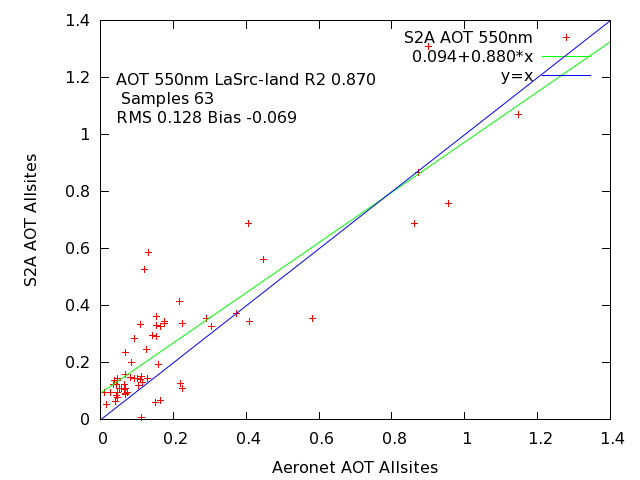 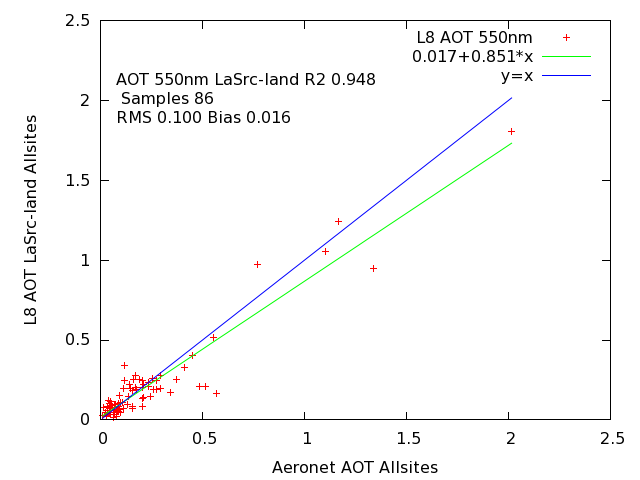 ACIX results for the MODIS SR algorithm (L8/S2A) (Land sites only, no cloud)
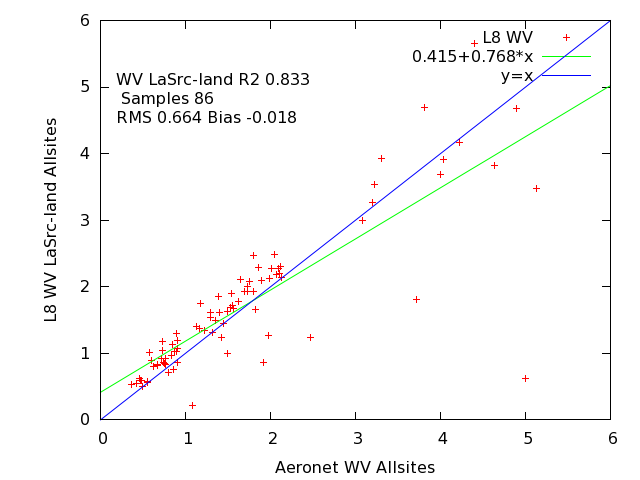 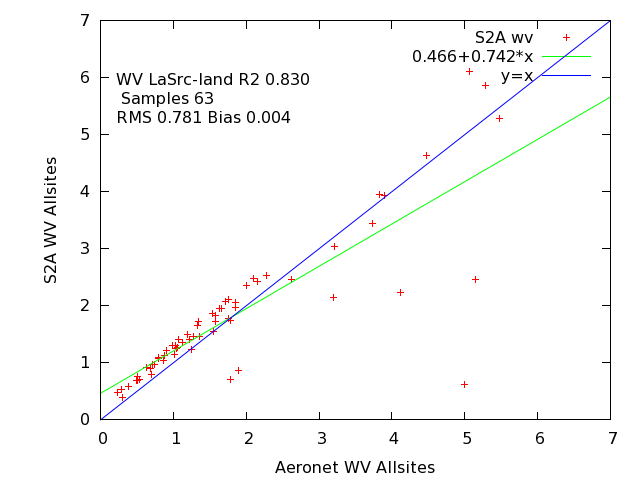 ACIX results for the MODIS SR algorithm (L8/S2A) (Land sites only, no cloud)
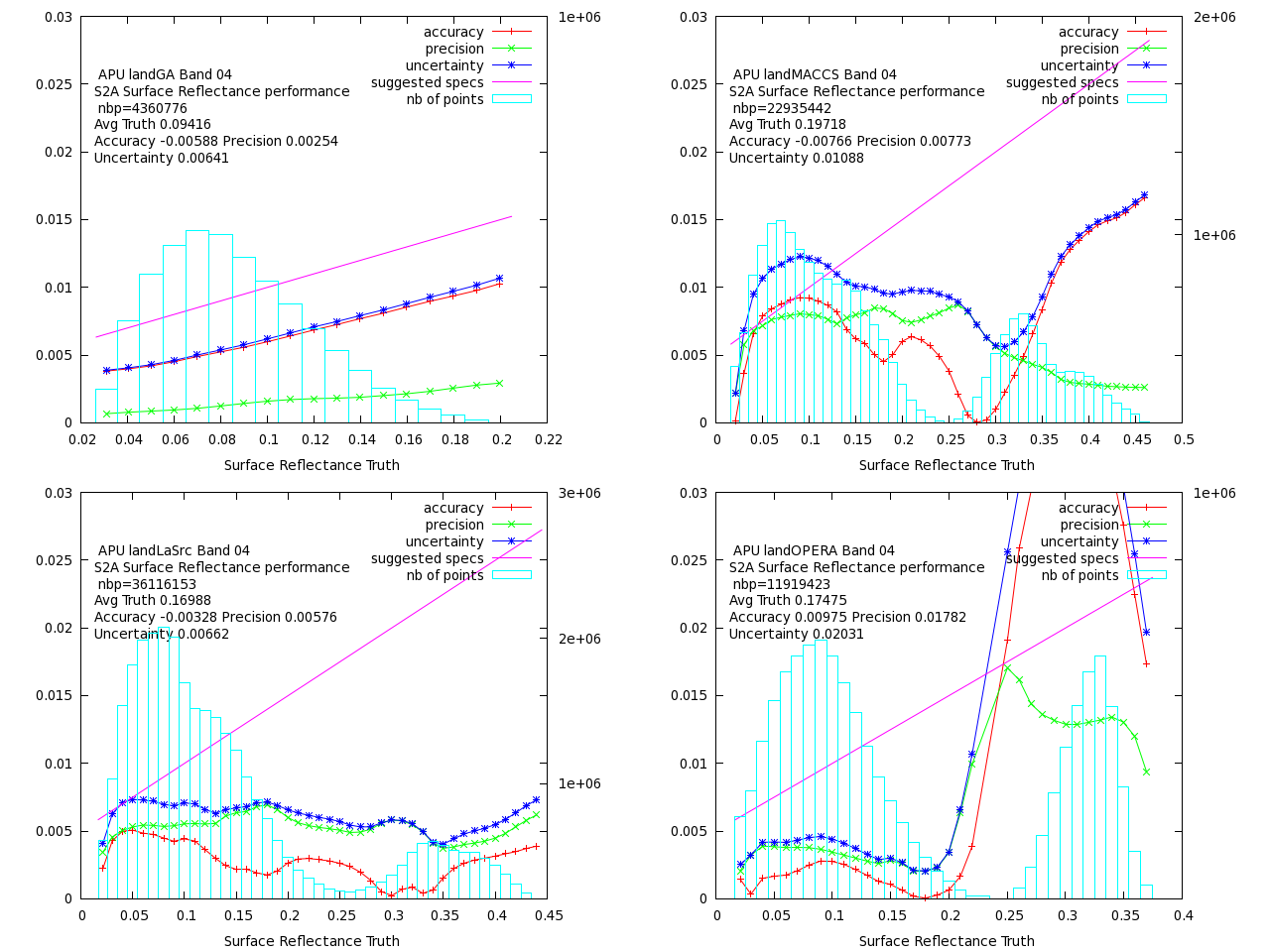 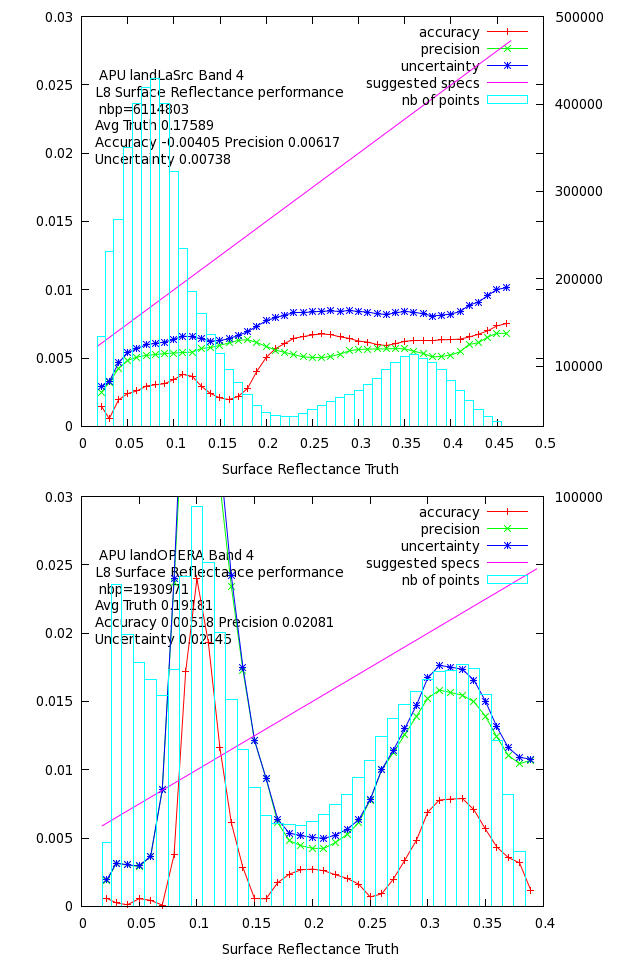 Validation is on-going moving into a systematic routine assesment
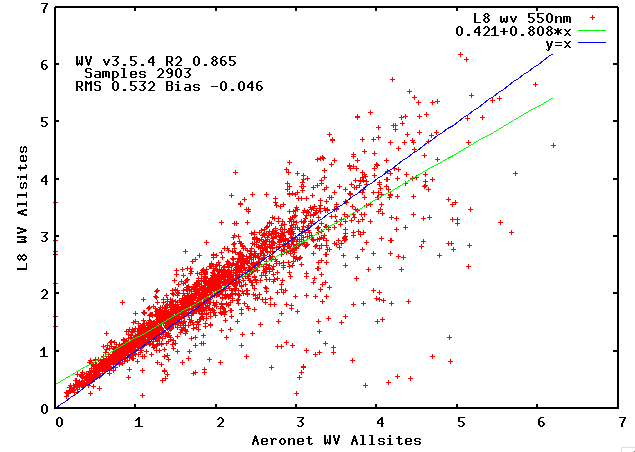 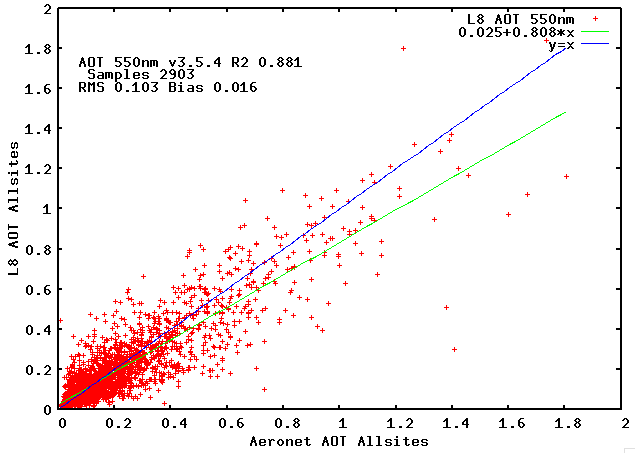 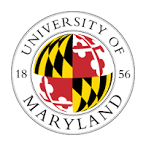 Conclusions
Surface reflectance code (LaSRC) is mature and pathway toward validation and automated QA is clearly identified.
Algorithm is generic and tied to documented validated radiative transfer code so the accuracy is traceable enabling error budget. 
The use of BRDF correction enables easy cross-comparison of different sensors (MODIS,VIIRS,AVHRR, LDCM, Landsat, Sentinel 2 ,Sentinel 3…)
Preliminary Sentinel 2 surface reflectance validation shows good performance but needs a more extensive study
LCLUC Spring Meeting, April 12-14, Hilton, Rockville, MD